TMUXHS4212 schematic review
TMUXHS4212 SCH review
1: for sata, AC cap is 10nf , not 220nf
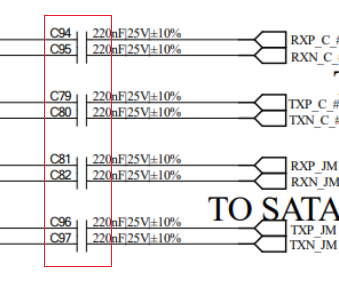 TMUXHS4212 SCH review
2: for VCC 1.8v, common mode voltage is 1.2v, so you can not biased to 1.8v.
If the sata signal common mode voltage is less than 1.2v, then you don’t need to bias it.
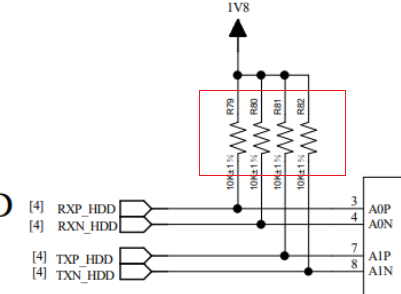